NIVELES DE ORGANIZACIÓN DE LOS SERES VIVOS
NIVELES ABIOTICOS
NIVEL DE PARTICULAS SUBATOMICAS
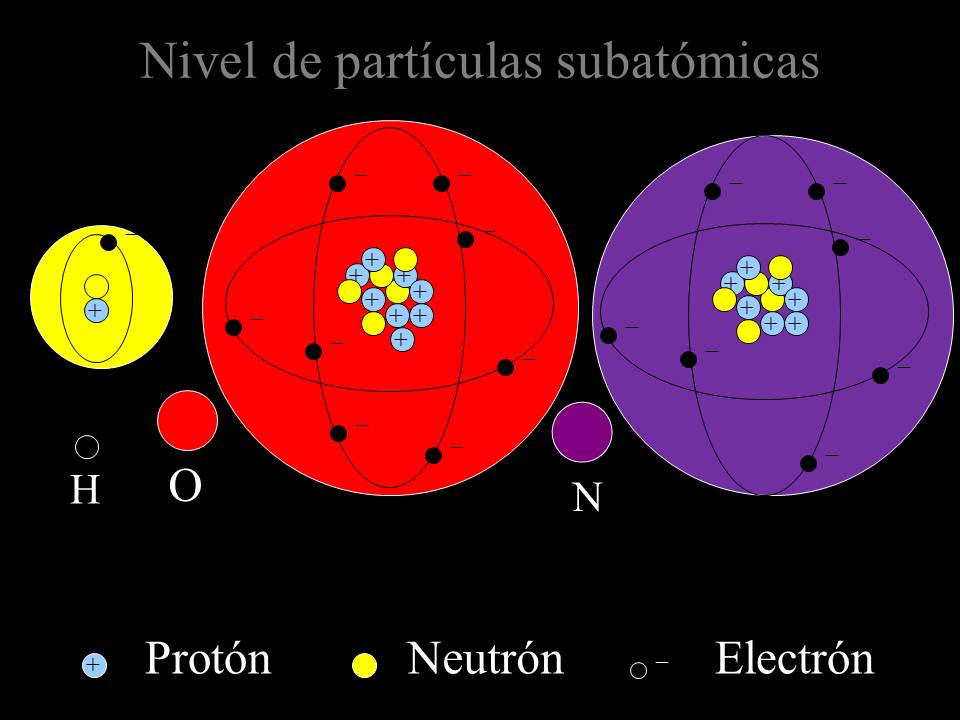 NIVEL DE ÁTOMOS
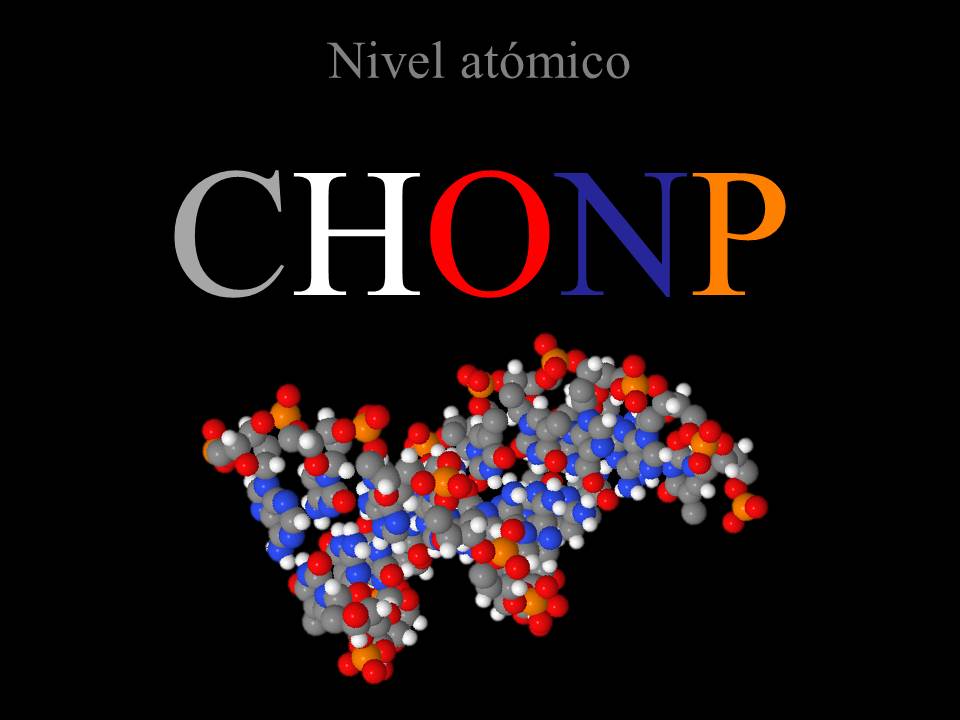 S
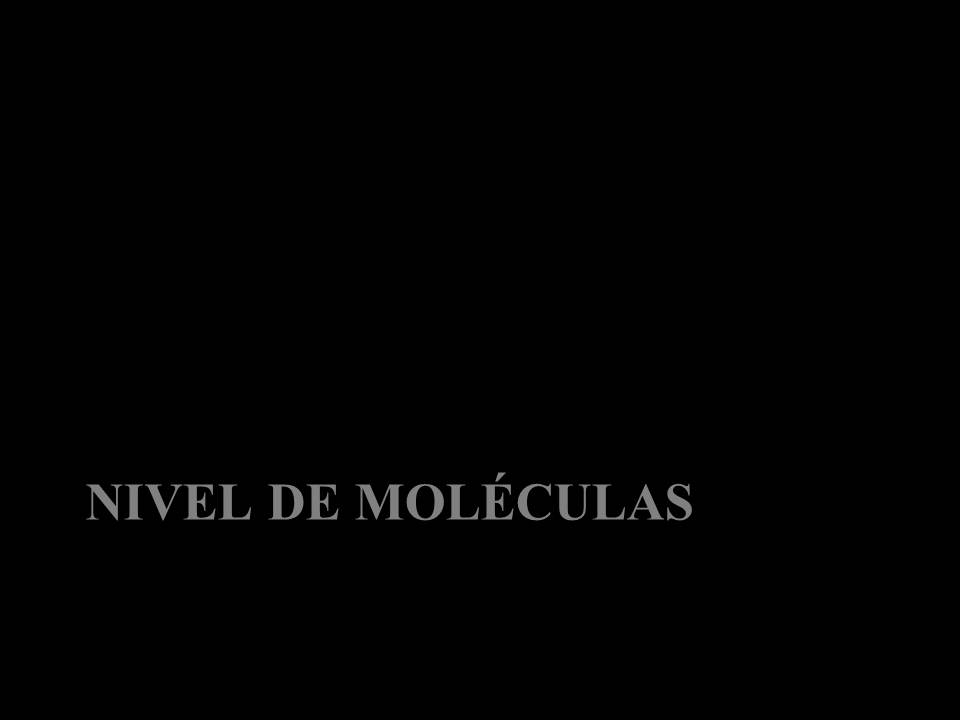 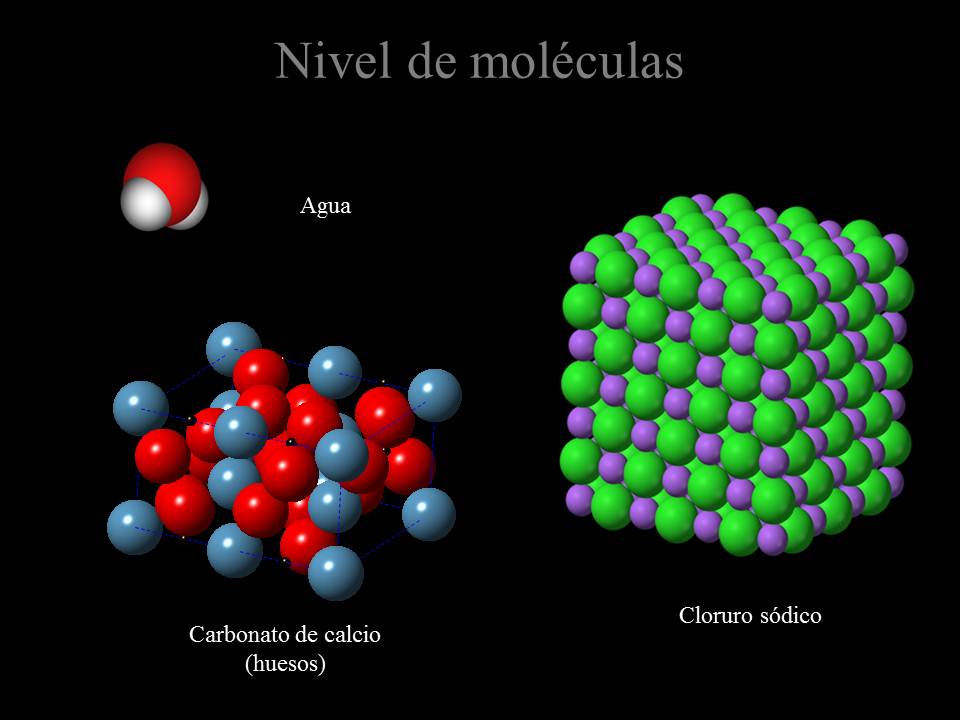 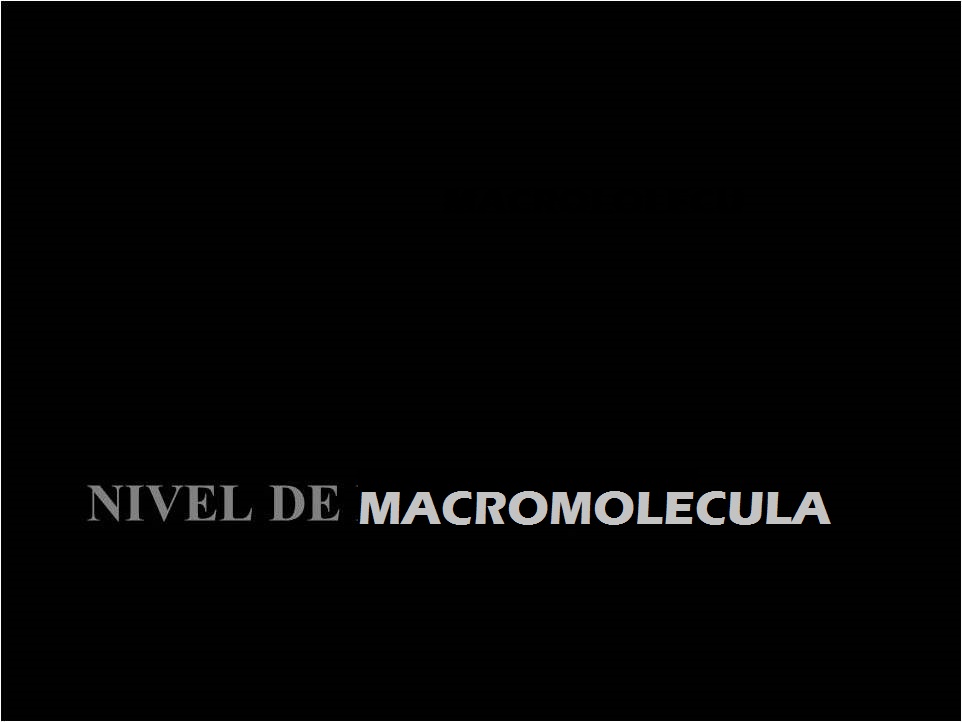 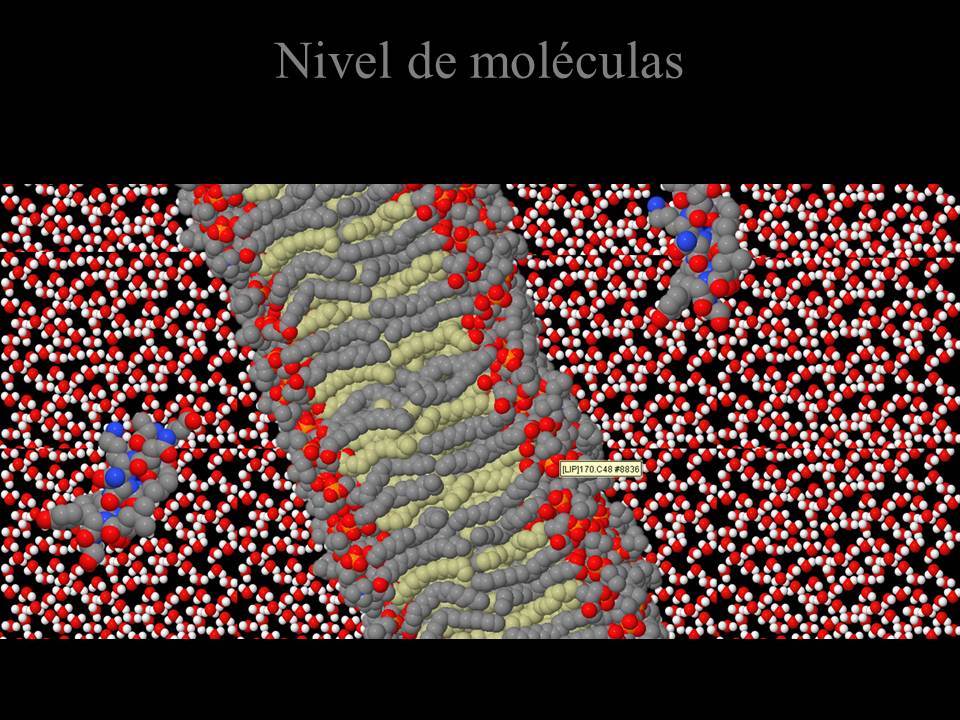 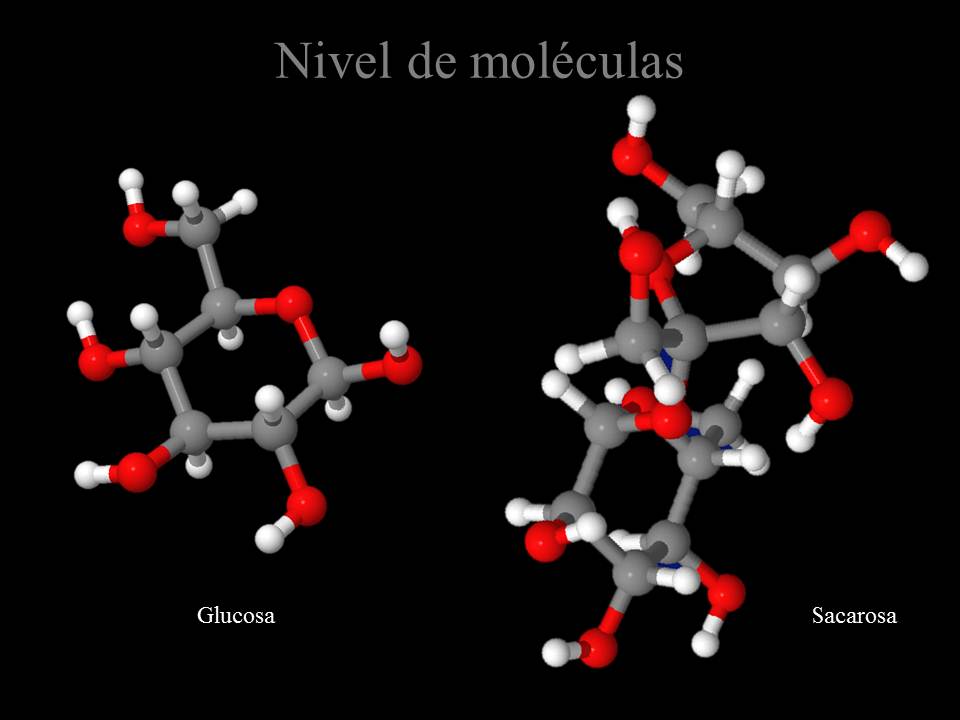 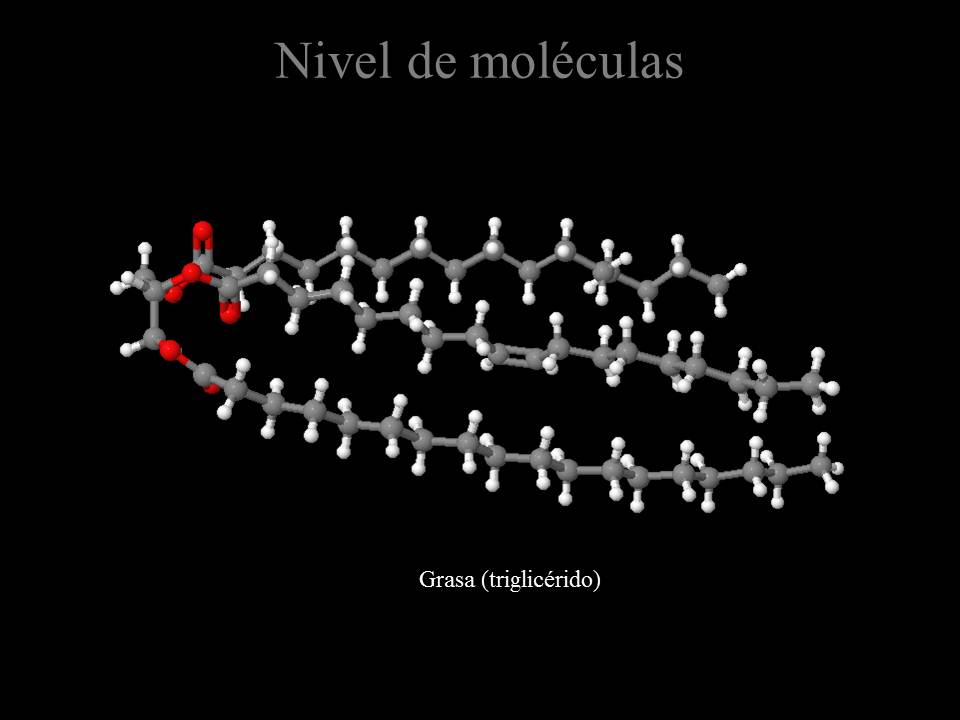 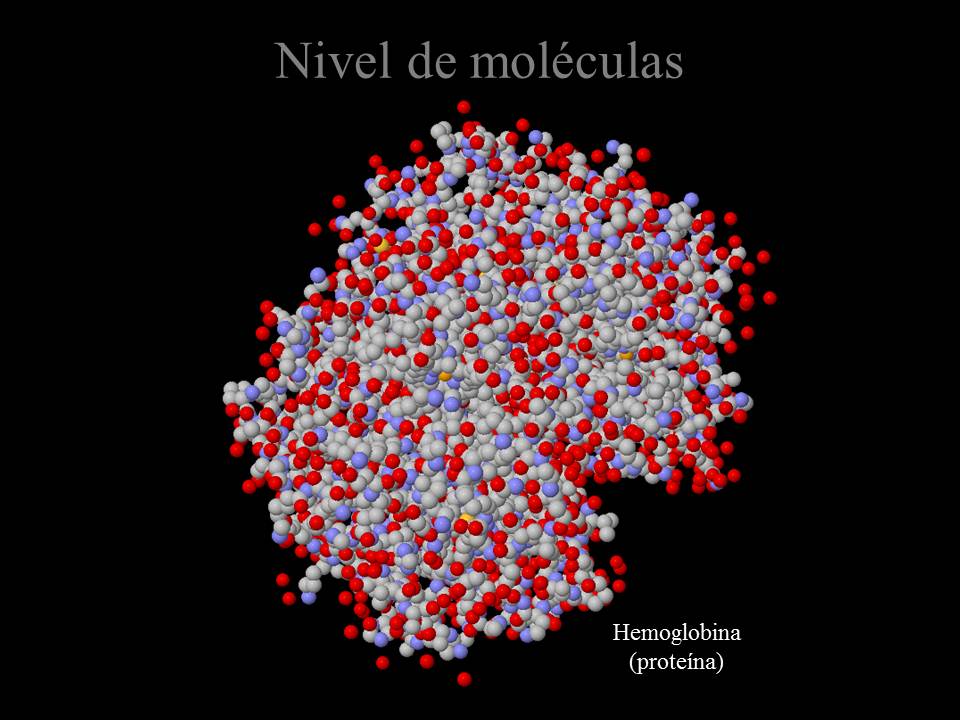 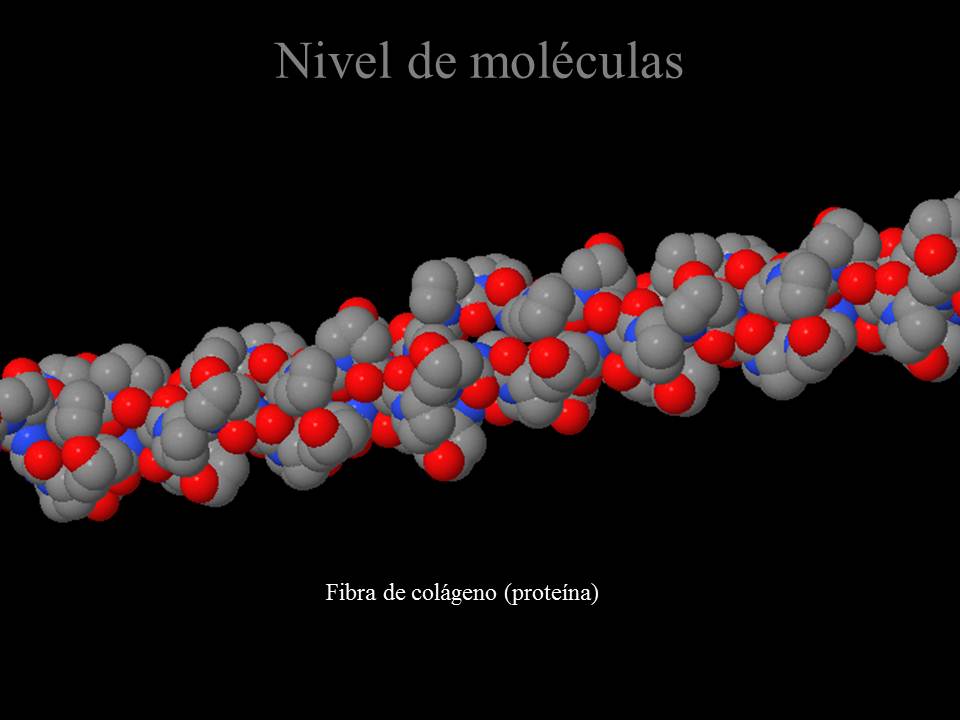 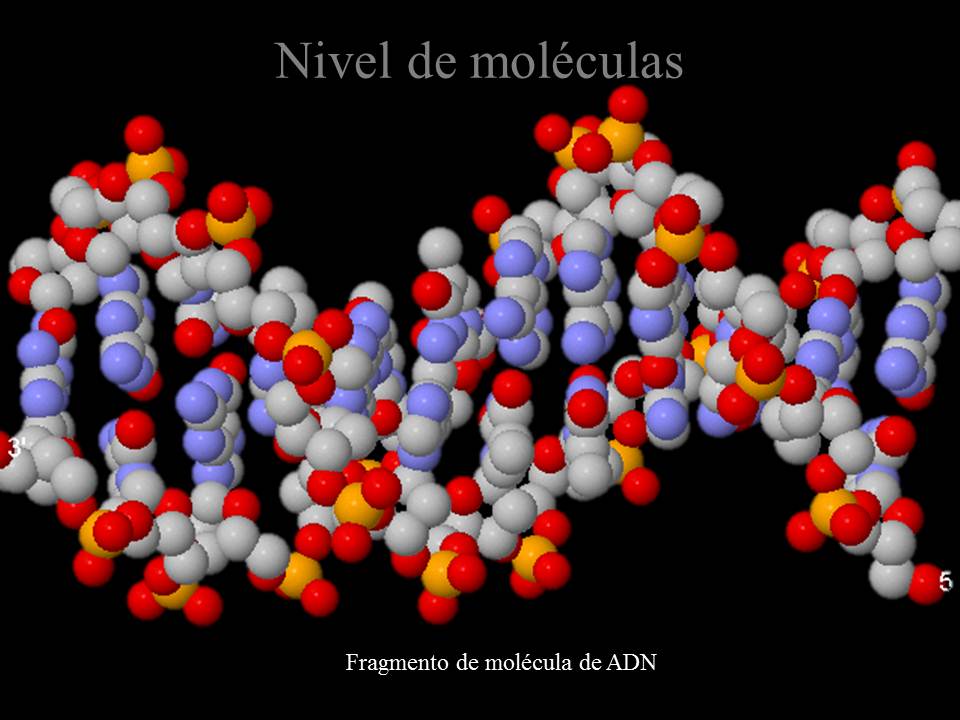 NIVEL SUPRAMOLECULAR
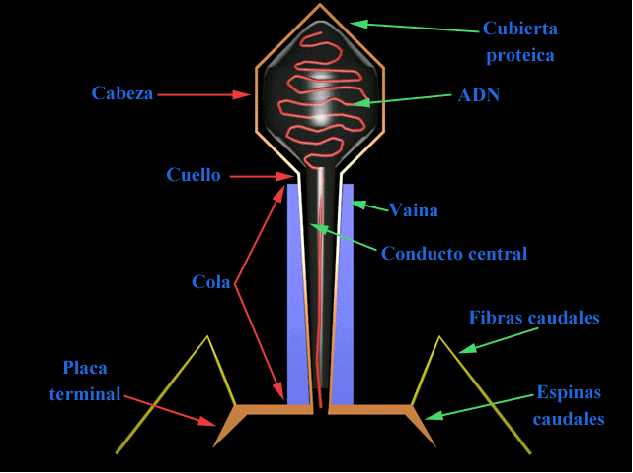 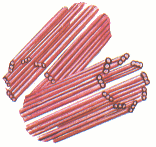 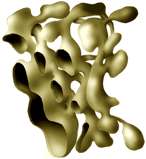 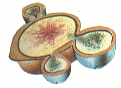 SUPRAMOLECULAS: ORGÁNULOS
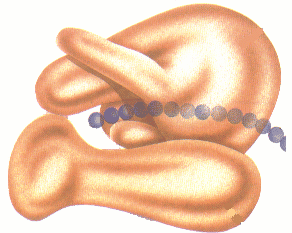 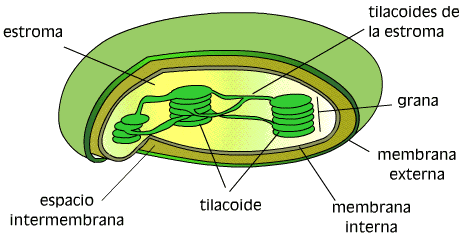 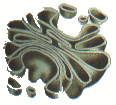 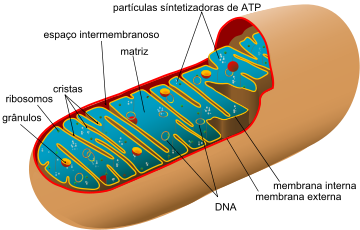 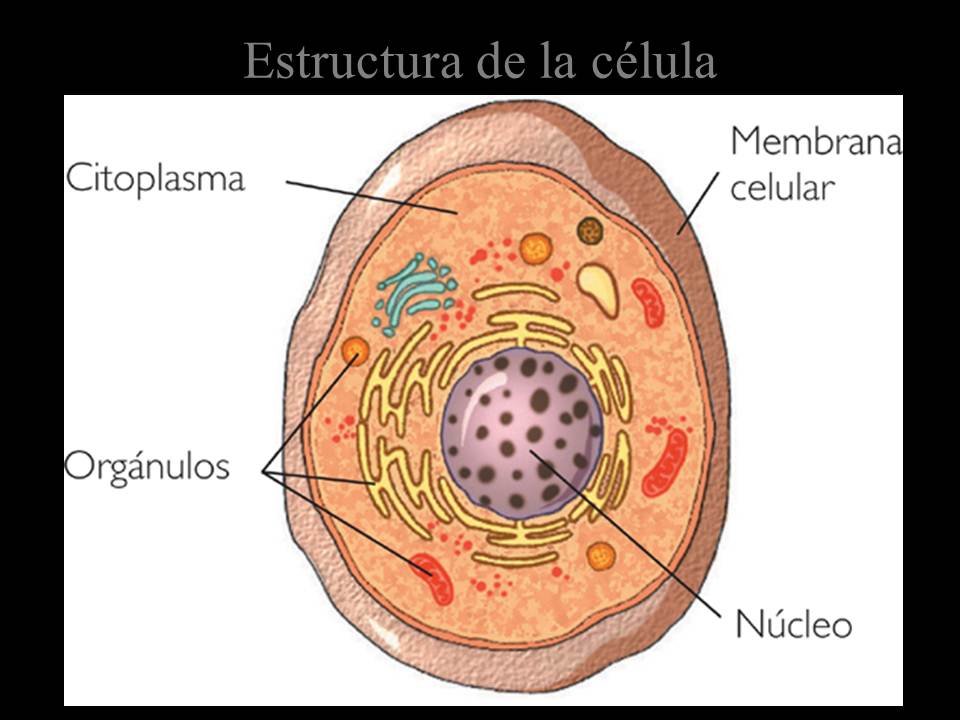 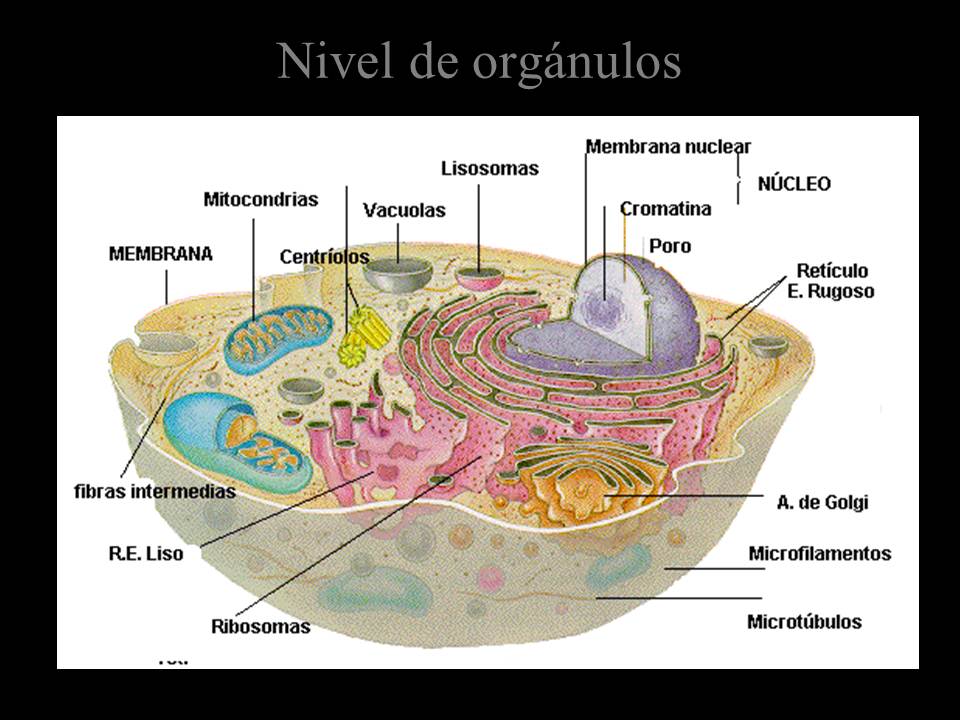 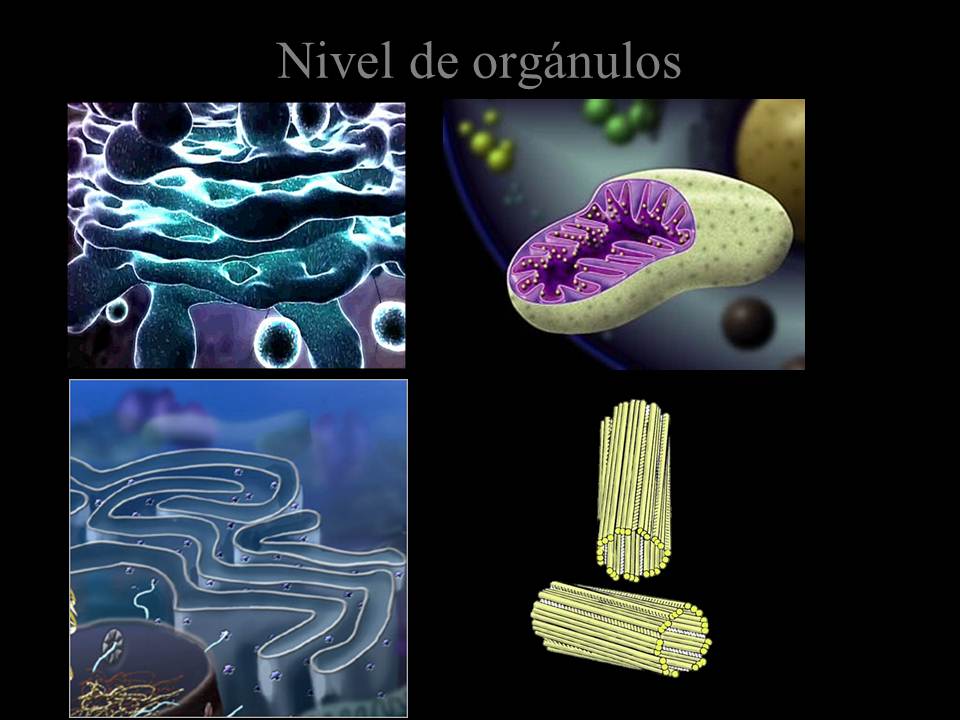 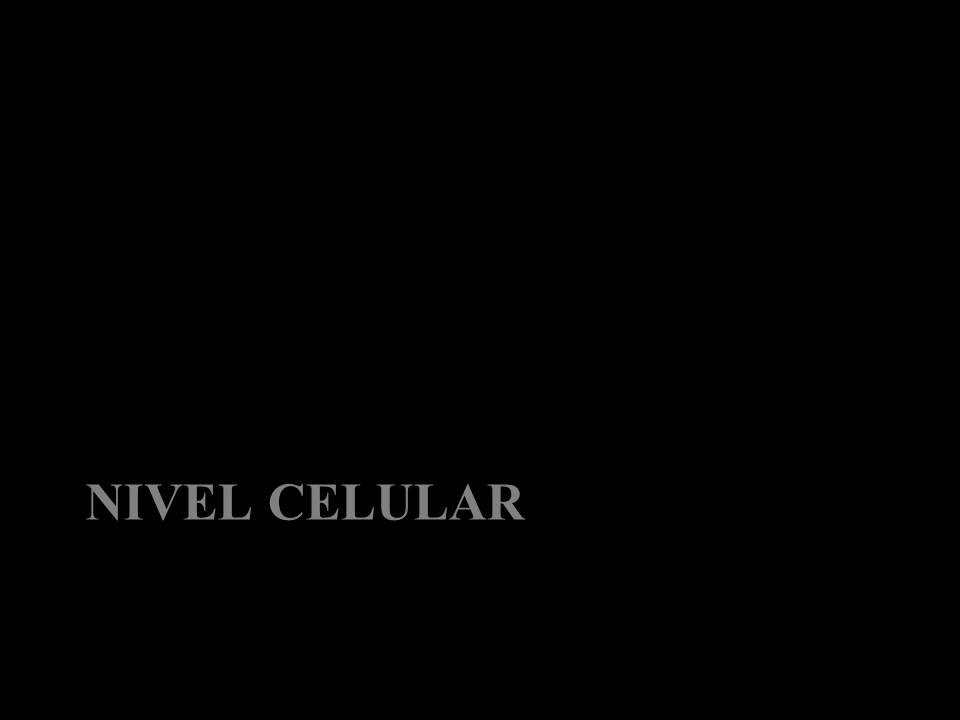 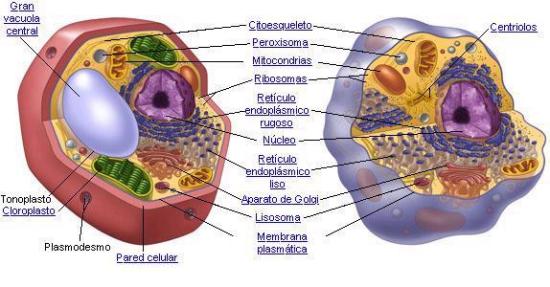 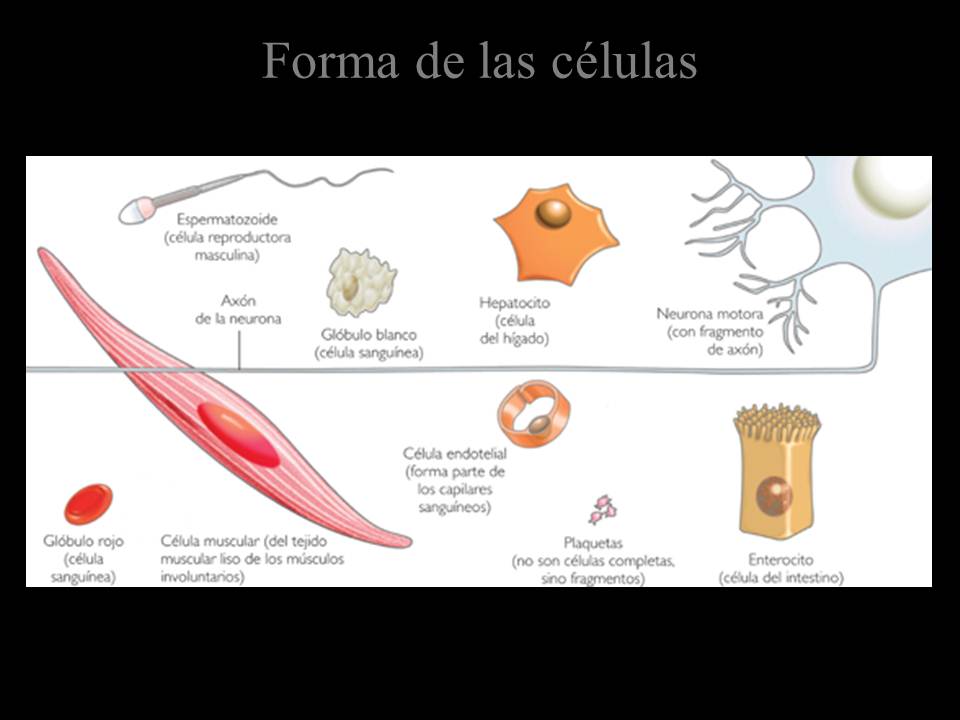 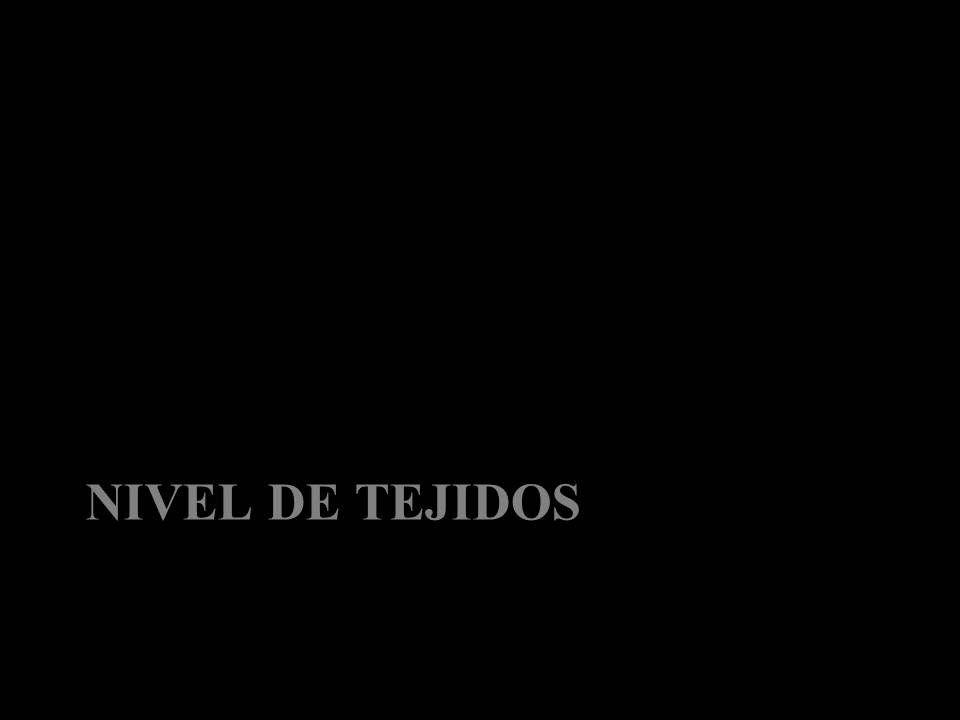 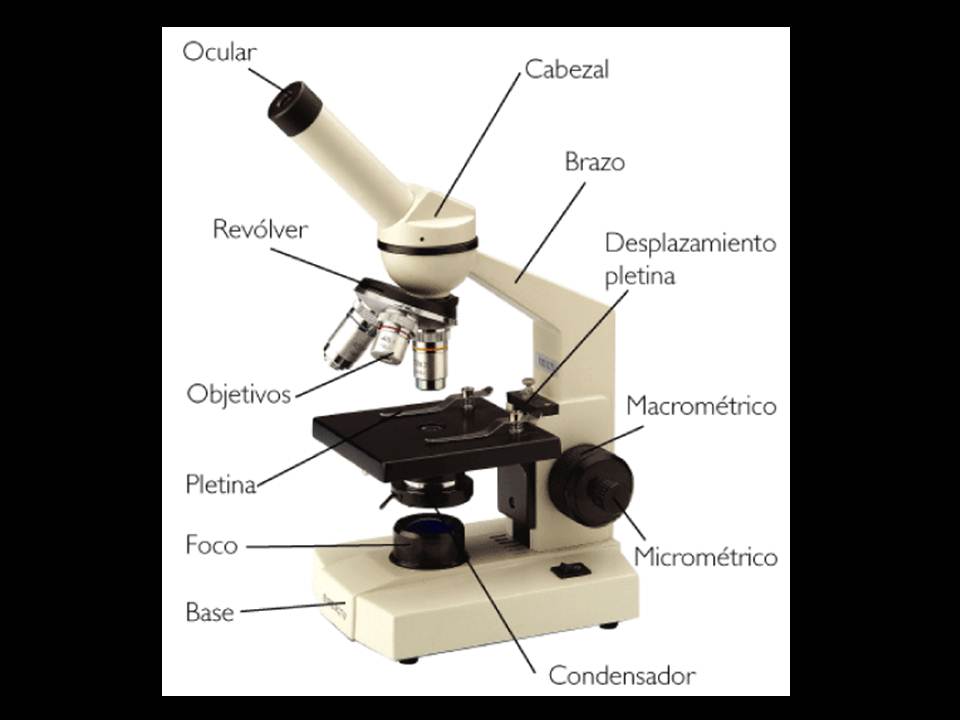 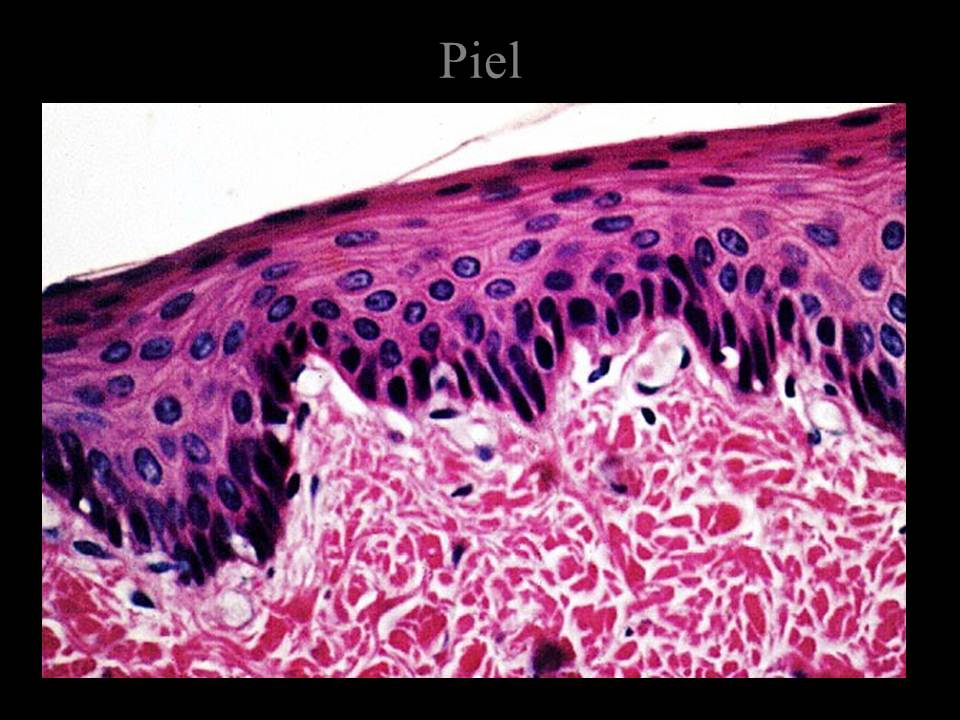 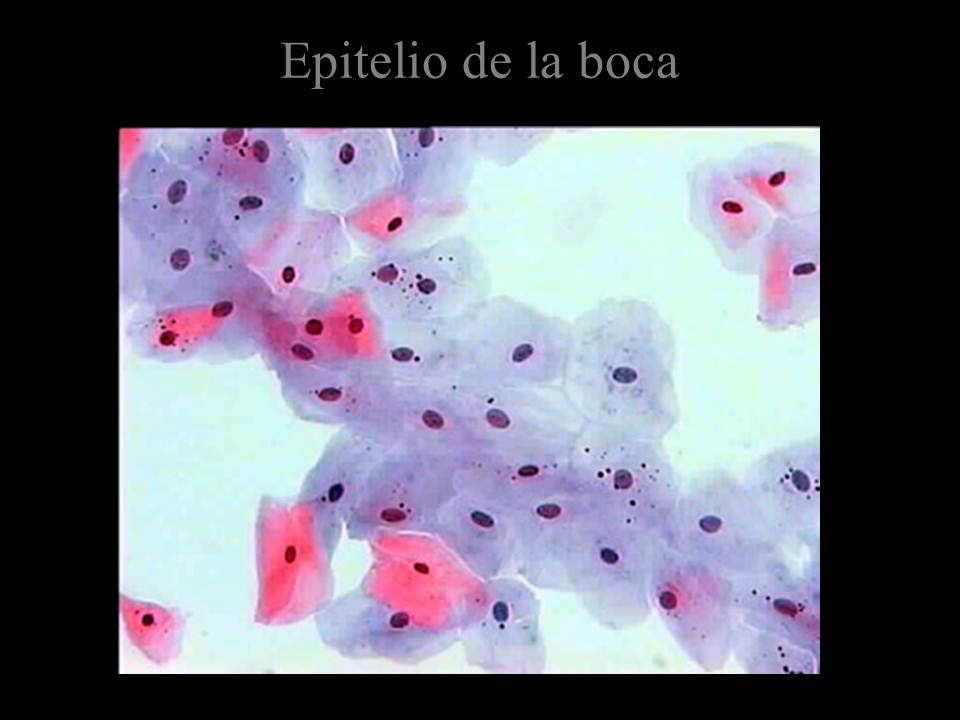 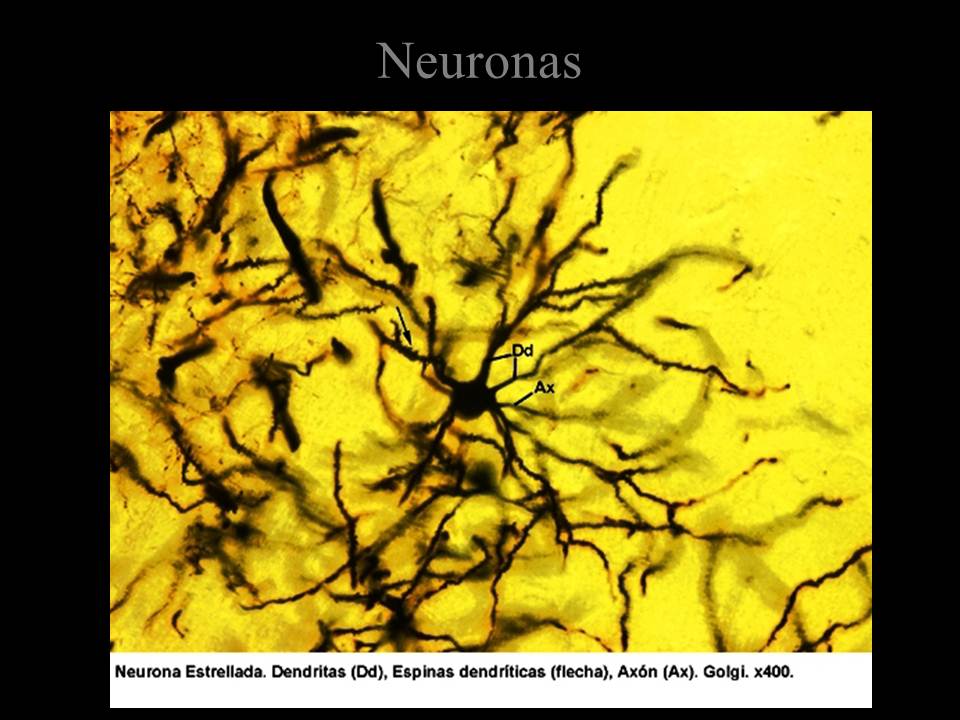 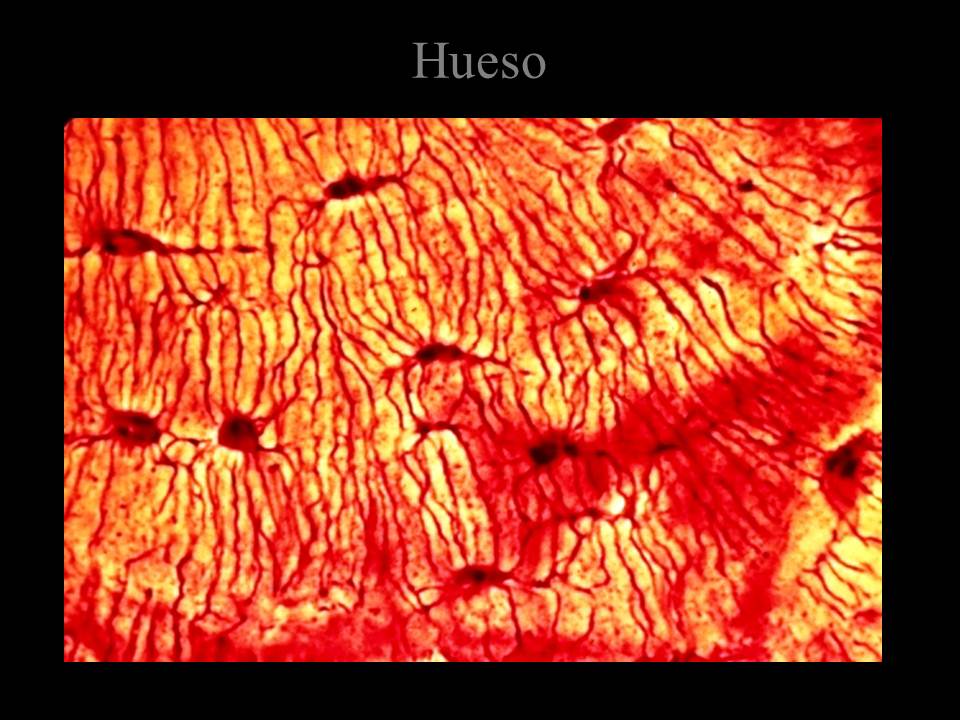 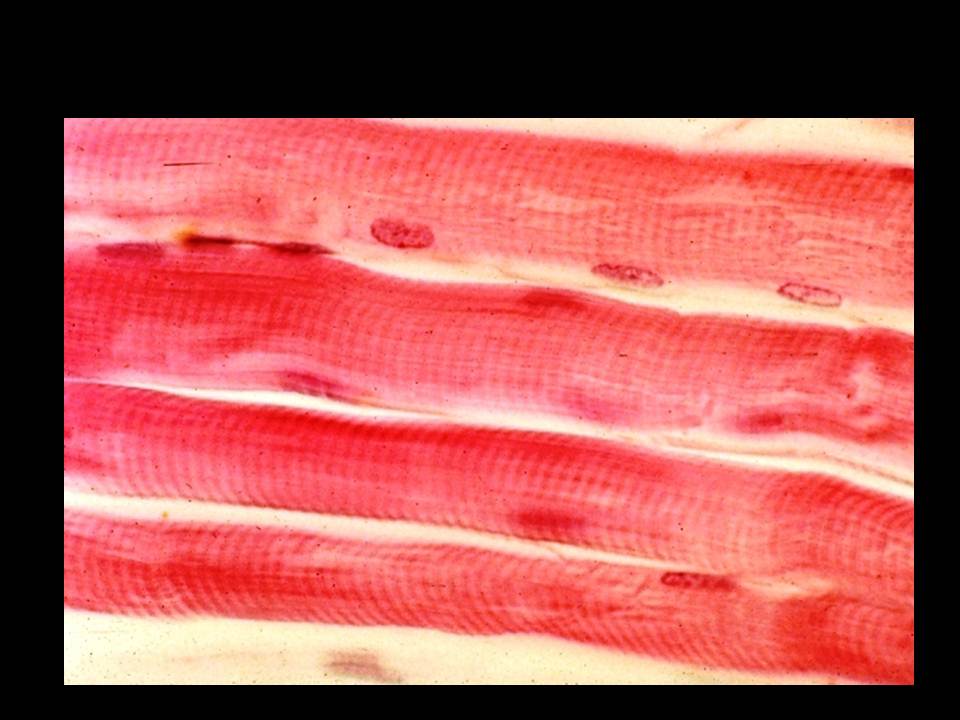 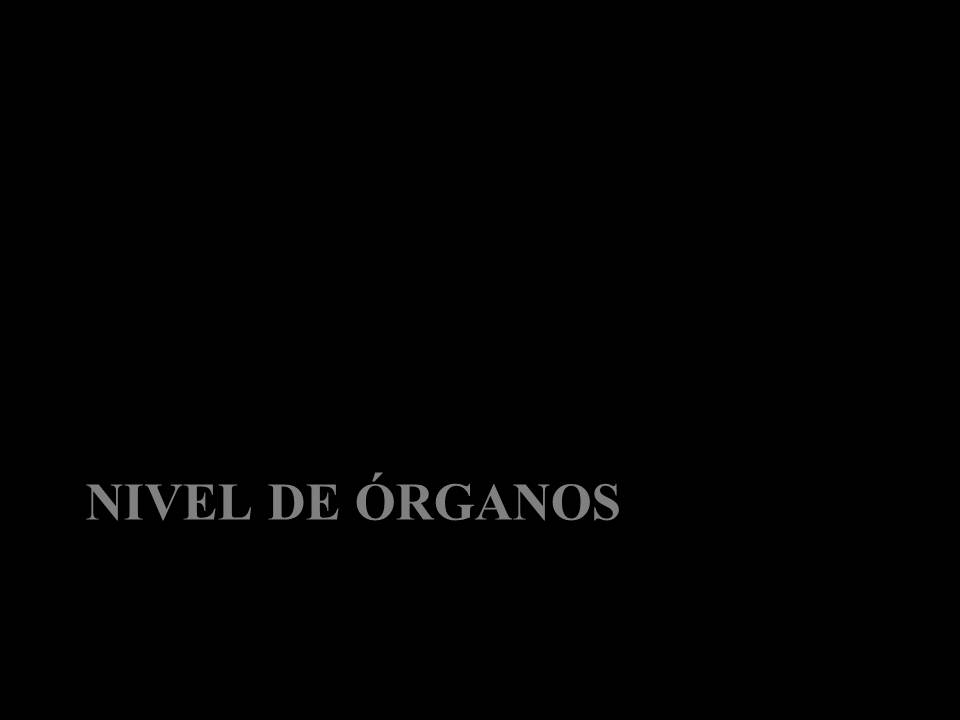 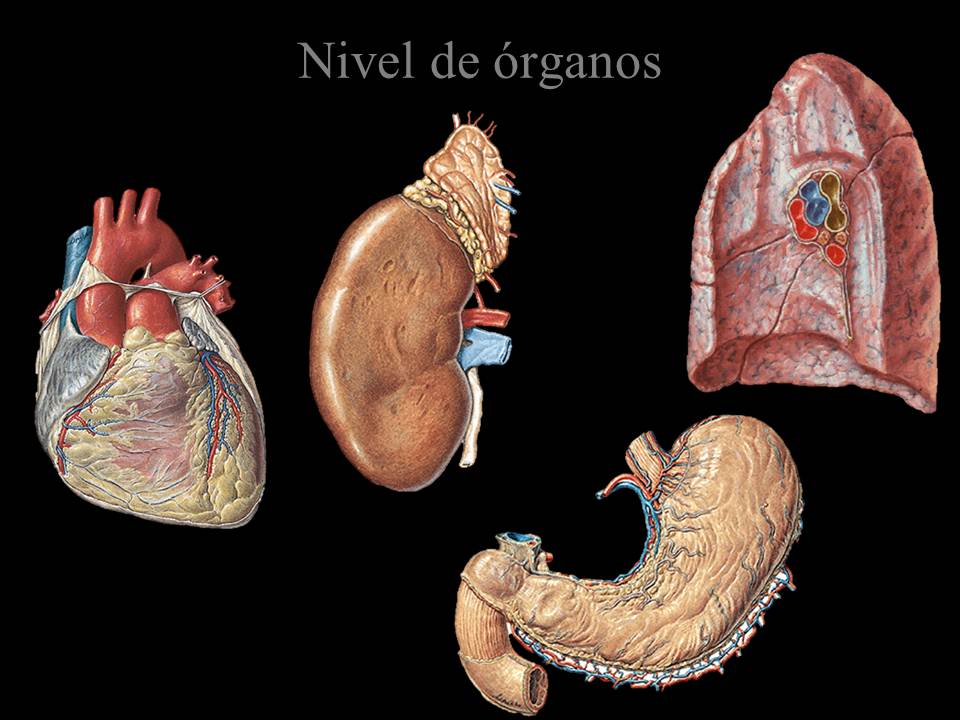 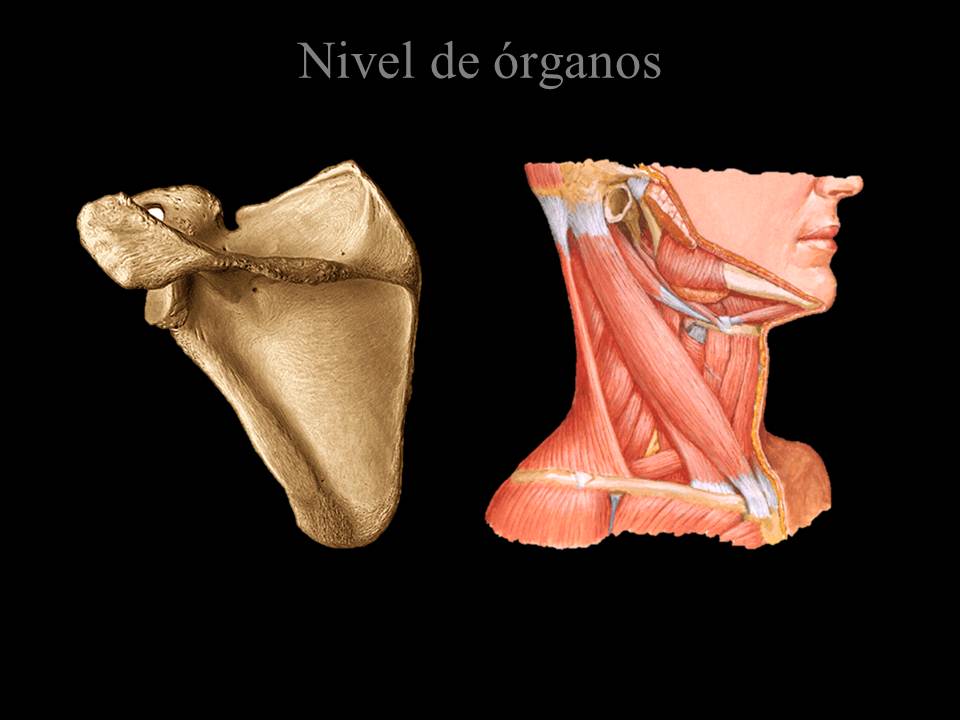 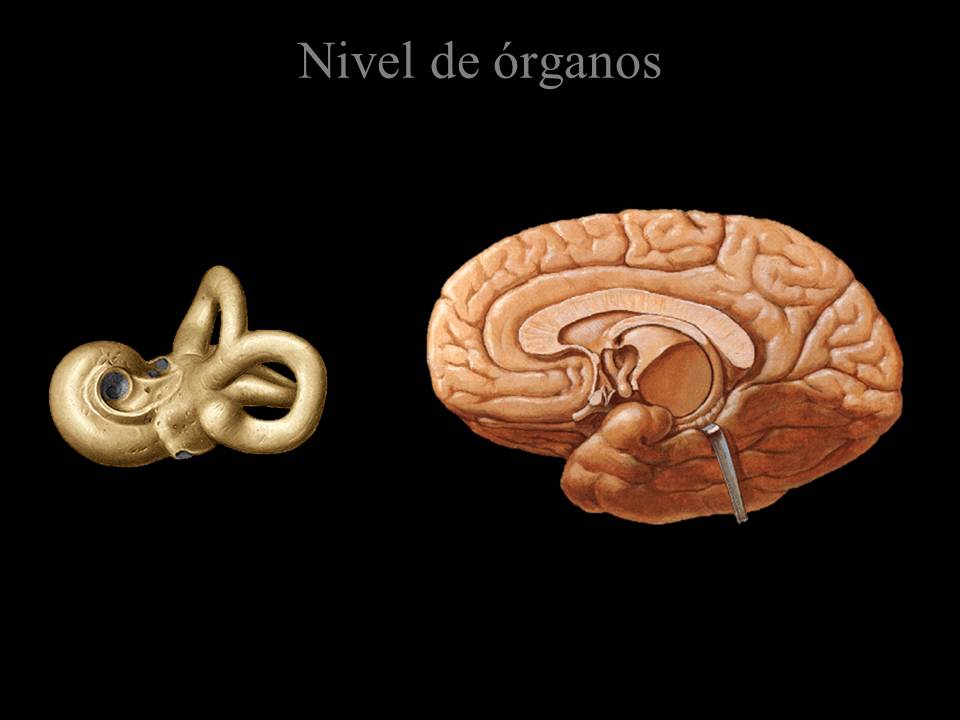 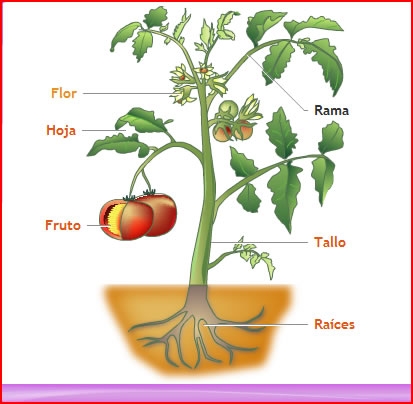 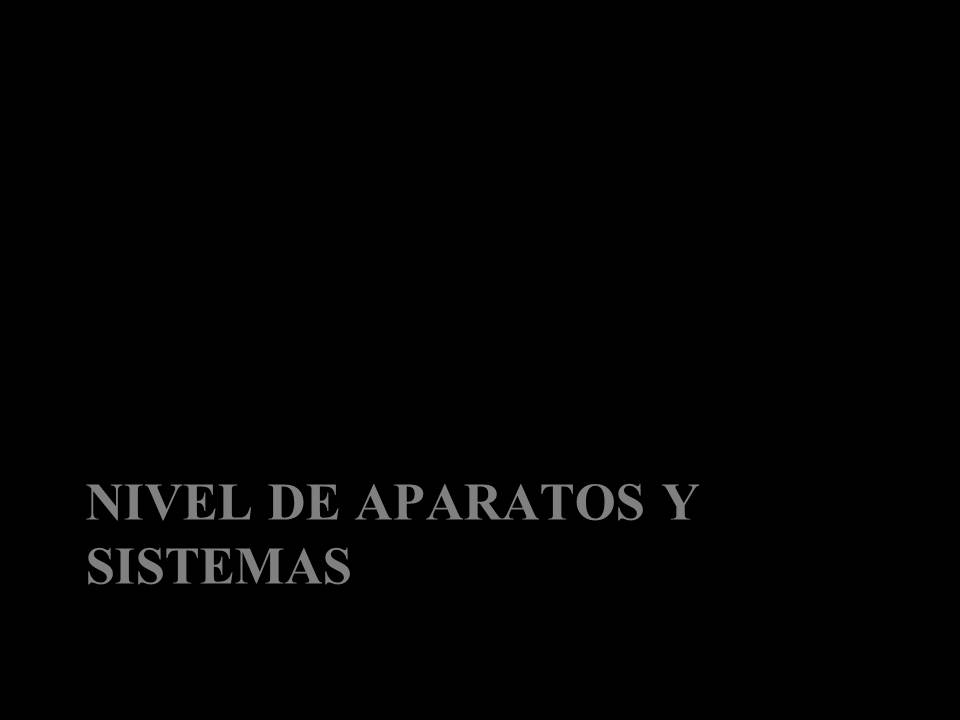 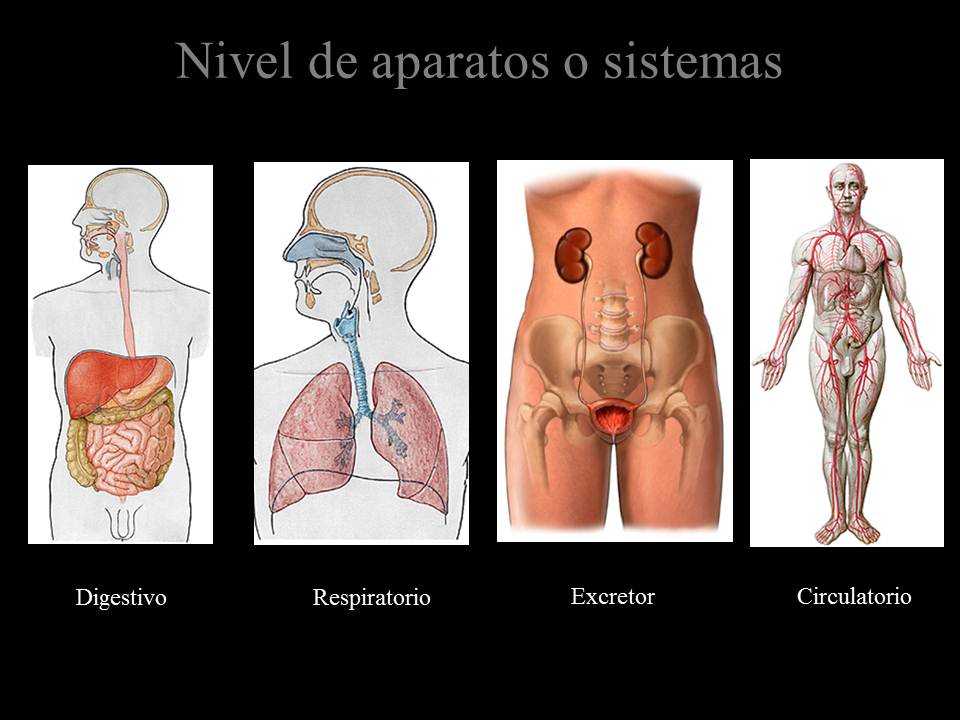 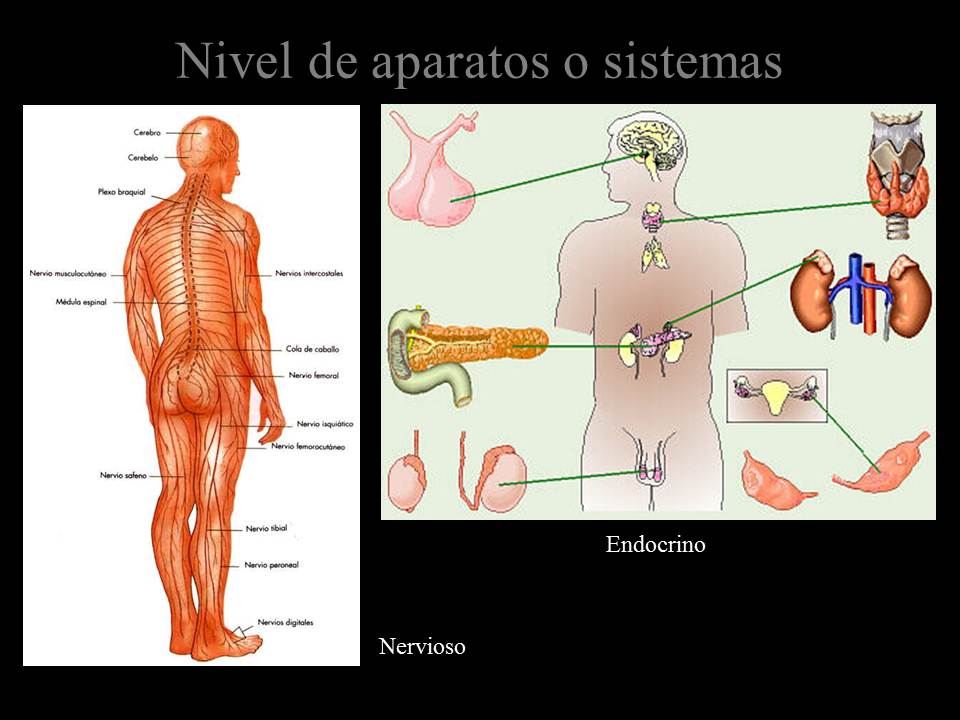 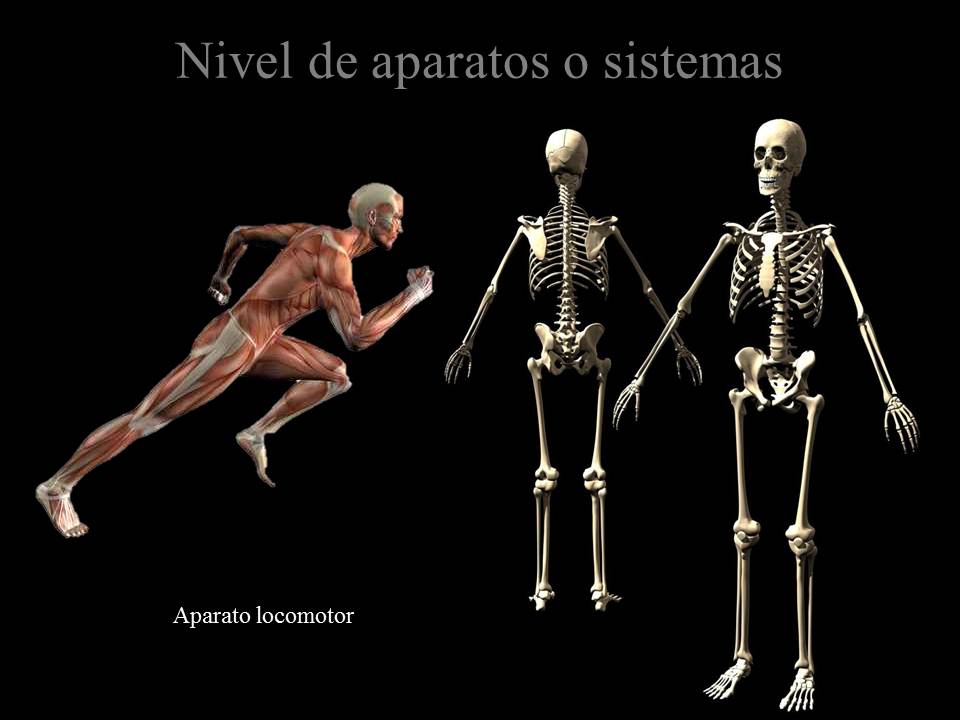 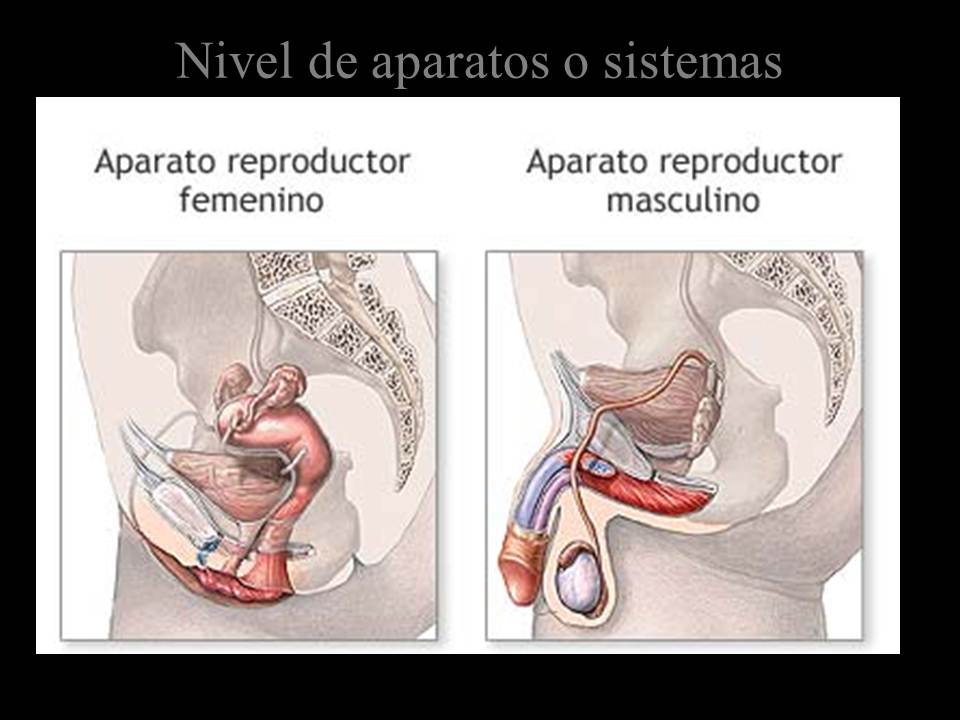 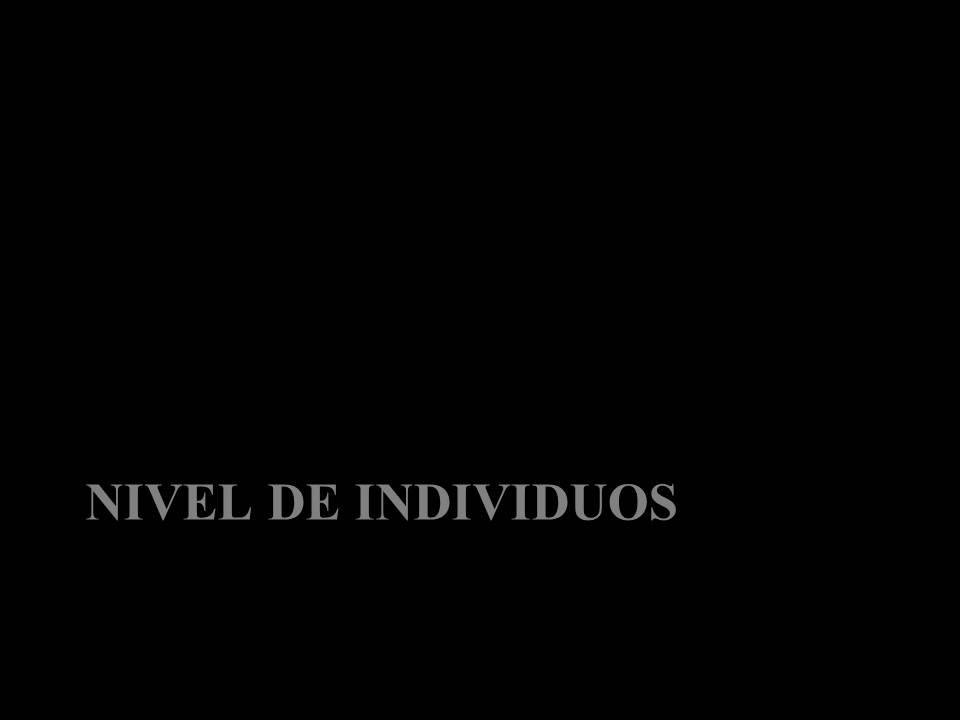 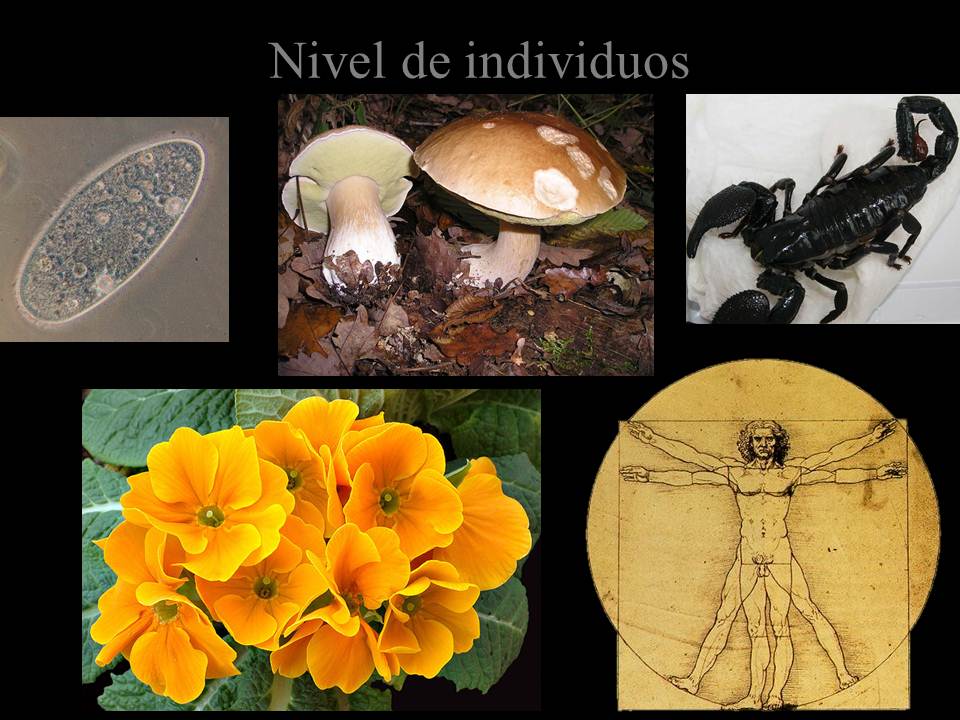